Automated Detection of Stereotypical Motor Movements in Children with Autism Spectrum Disorder Using Geometric Feature Fusion
Christopher J. Tralie1 (ctralie@alumni.princeton.edu) Matthew S. Goodwin2 (m.goodwin@northeastern.edu) Guillermo Sapiro1 (guillermo.sapiro@duke.edu)
1Duke University, 2Northeastern University
Results / Conclusions
Background
Methods: Data Overview
One of the two main diagnostic criteria for autism spectrum disorder (ASD) in the DSM-5 is restricted, repetitive patterns of behavior, interests, and/or activities

One of the ways these behaviors manifest in ASD is stereotypical motor movements (SMM). 

Traditional measures of SMM primarily include rating scales, direct behavioral observation, and video-based methods, all of which can be subjective, inaccurate, time-intensive, and difficult to compare across different individuals with ASD. 

More reliably, accurately, and efficiently detecting and monitoring SMM over time could provide important insights for understanding and intervening upon a core symptom of ASD.
We used publicly available data from Goodwin etal. 2014[2] to study automated classification of SMM in a subset of 6 subjects, with each session spanning approximately 20 minutes.

Each subject had a 3-axis accelerometer A(t) = (Ax(t), Ay(t), Az(t)) on his/her left wrist, right wrist, and torso to measure stereotypical hand flapping and body-rocking. 

Each accelerometer time series was accompanied by annotated ground truth labels provided by human coders indicating time-stamped onset and offset for the following three operationally defined SMM: flap, rock, and flap+rock. 

We segmented all of the accelerometer data into 2-second windows that overlapped by 130 milliseconds and computed features in each window to classify the window as one of the three types of motion, or a “normal motion” (lack of SMM)
Histogram of periodicity scores for 3 accelerometers for different actions matches intuition
Right Wrist Periodicity Scores
Left Wrist Periodicity Scores
Trunk Periodicity Scores
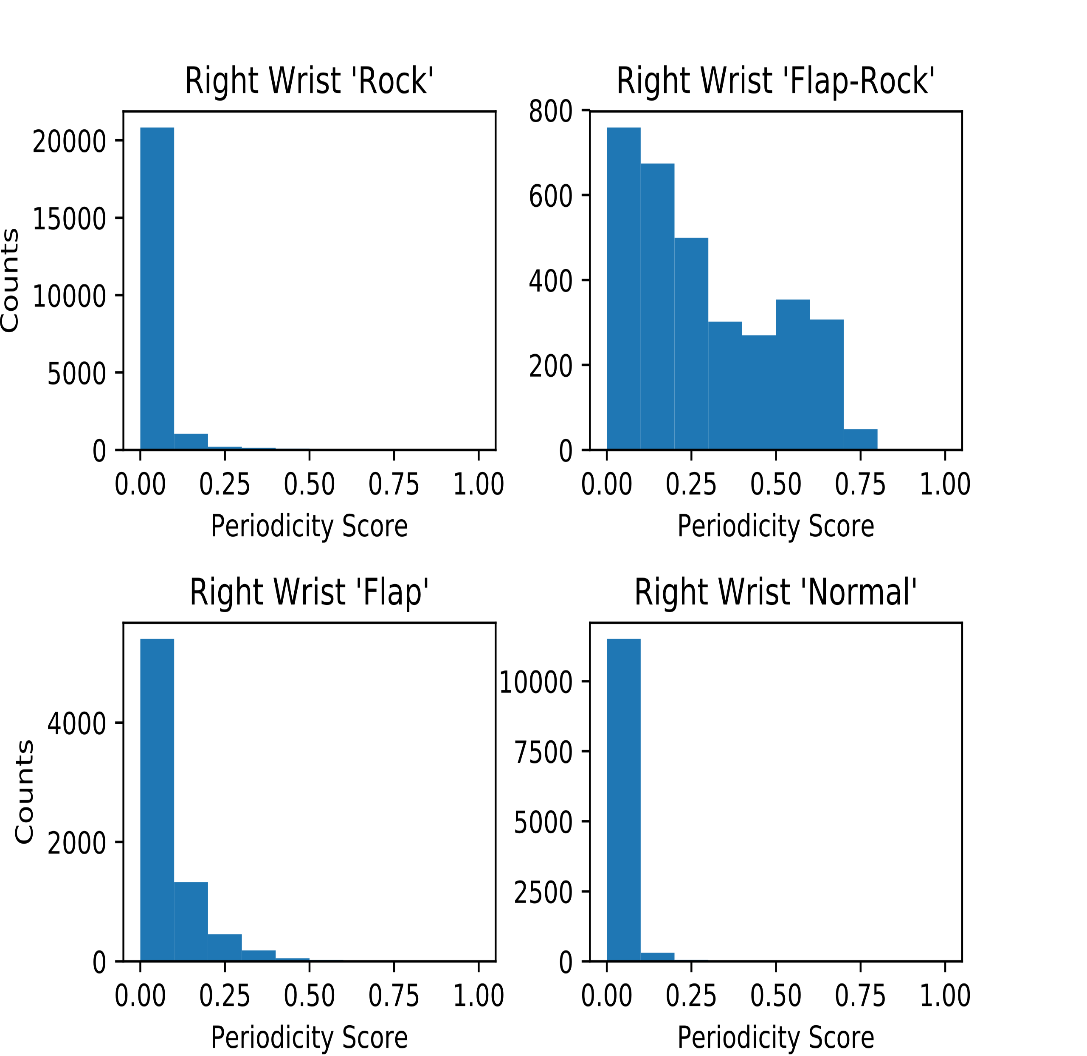 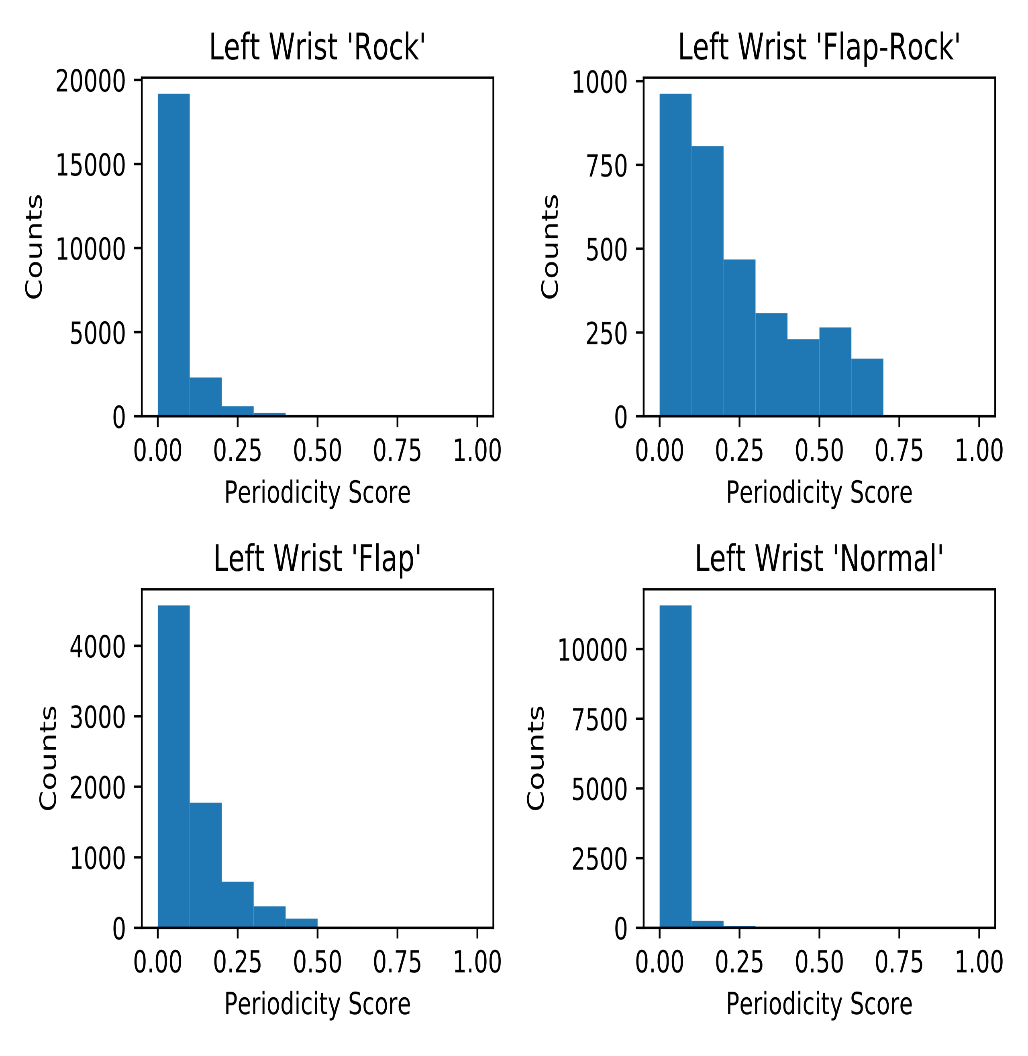 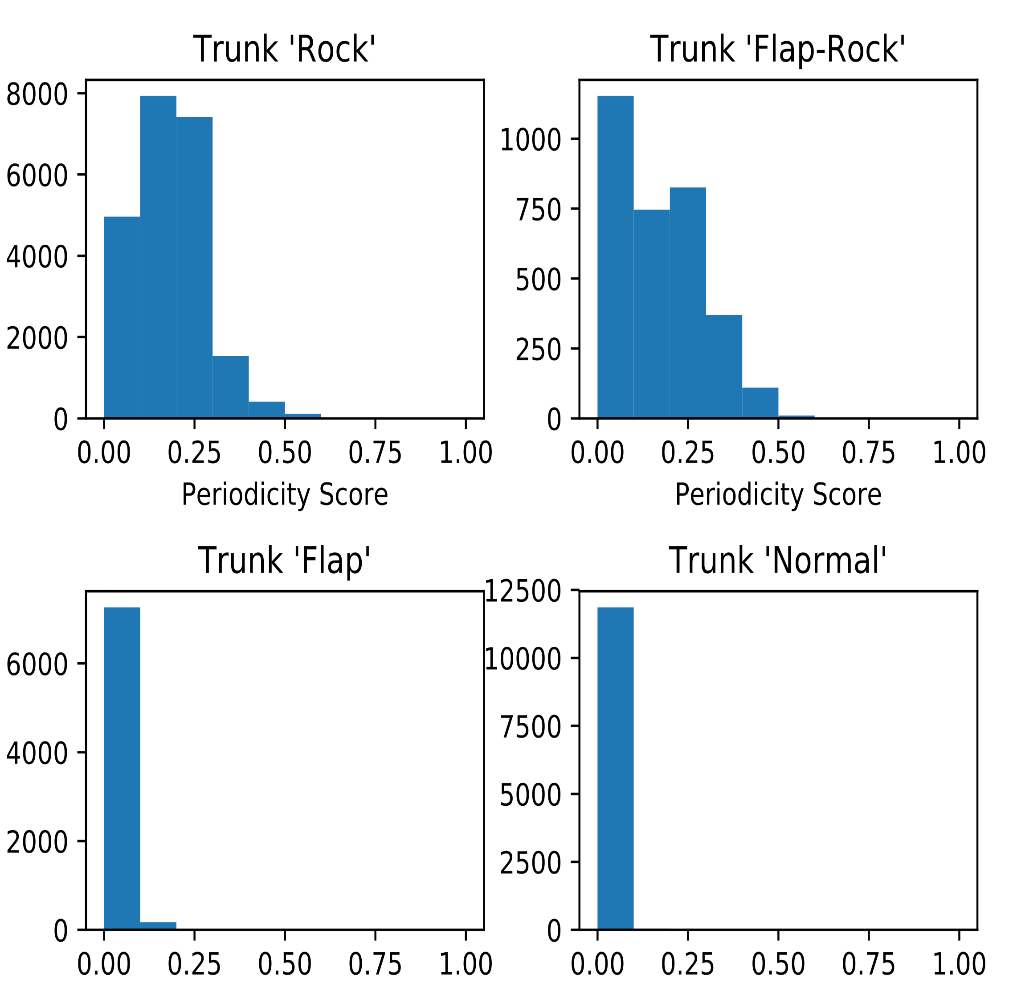 Objective
Methods New Features: Sliding Window + Topological Data Analysis
Classification experiment with 10-fold cross-validation using a decision tree shows our 3 features have comparable performance and are complementary to the 27 RQA features
Example 1: Ax(t)=Ay(t)=Az(t) = cos(t)
Leverage a novel set of features based on sliding windows and topological data analysis to computationally detect the onset and type of SMM using accelerometer data from children with ASD. 

Method should be efficient/automated, and objective

Method should lead to interpretable, parsimonious features
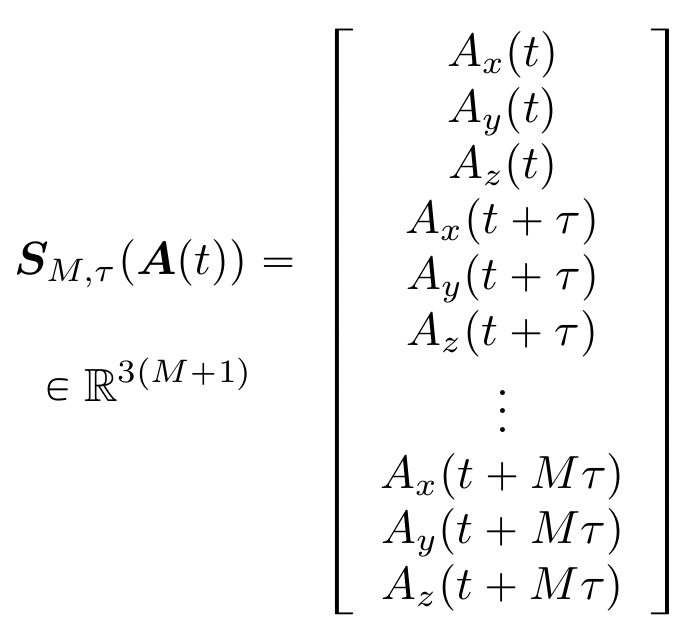 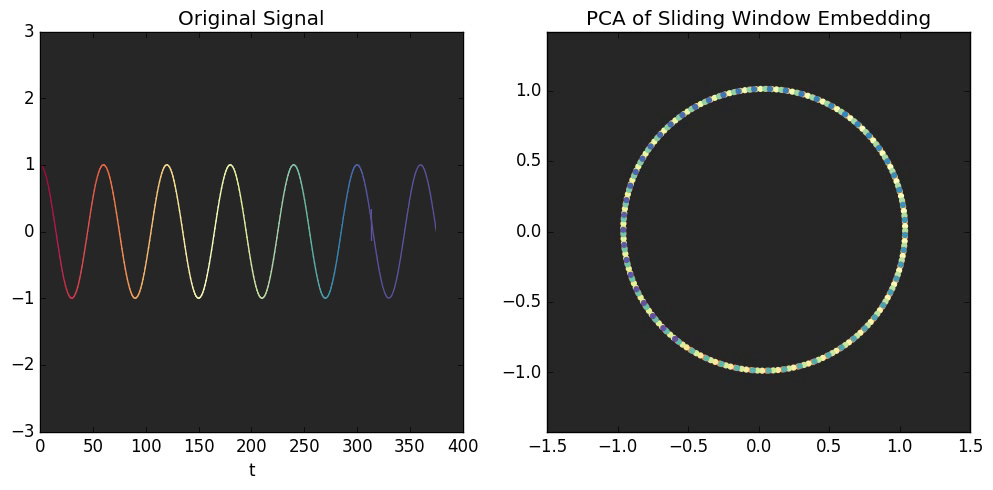 Example 2: Ax(t)=Ay(t)=Az(t) = cos(t) + cos(3t)
Methods Prior Art: Recurrence Quantification[1]
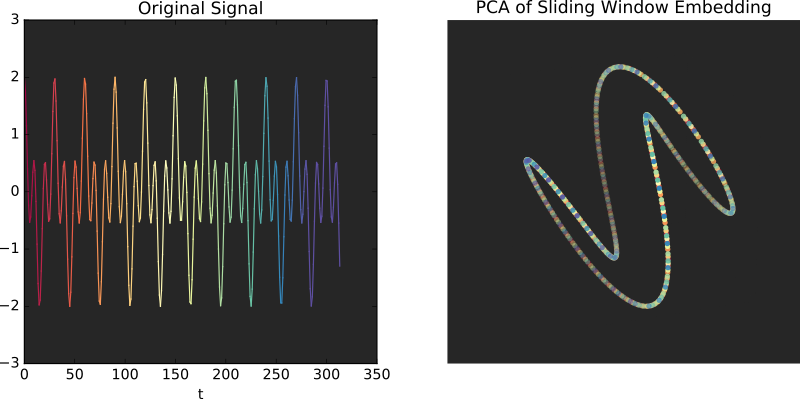 Geometric statistics from dynamical systems[3]
Based on self-similarity matrix (SSM) and recurrence plot (R)
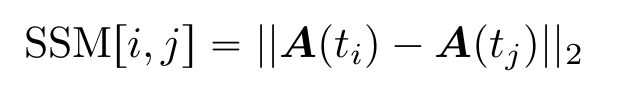 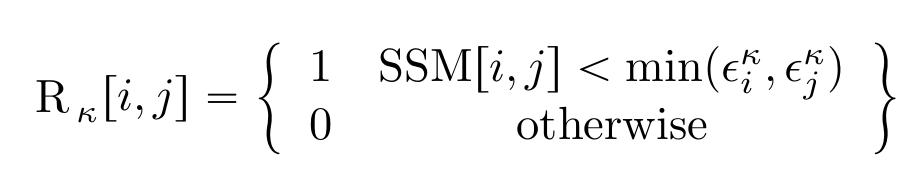 Future Work
Sliding windows SM,Tau turns 3D accelerometer time series into a point cloud in 3(M+1) dimensions

All periodic signals turn into topological loops after sliding window embedding [5, 6, 7].

Measure the roundness of these loops with topological data analysis.
“Birth time” bi is largest distance between adjacent points on the ith loop in a point cloud

“Death time” di is (roughly) width of the ith loop in a point cloud

“Persistence” pi = di - bi is (roughly) roundness of ith loop in a point cloud

Score of Z-normalized sliding window is maximum persistence / sqrt(3) (biggest loop in point cloud, normalized)[5, 6]

Score is 0 for not periodic, 1 for maximum periodicity (perfect circle sliding window)

1 score for each accelerometer, for 3 total features
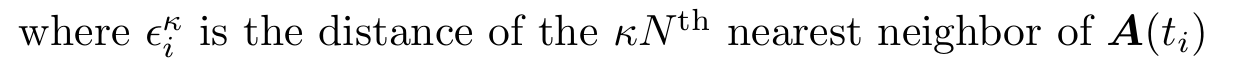 Compute 9 statistics for each accelerometer,
    for 27 total features
Quantifying stereotypical motor motion in videos using extracted skeletons OpenPose[8]

Combining accelerometer and video modalities
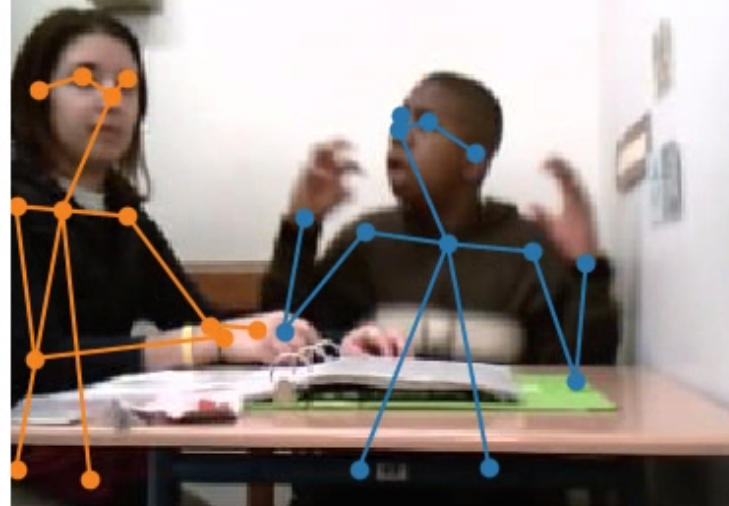 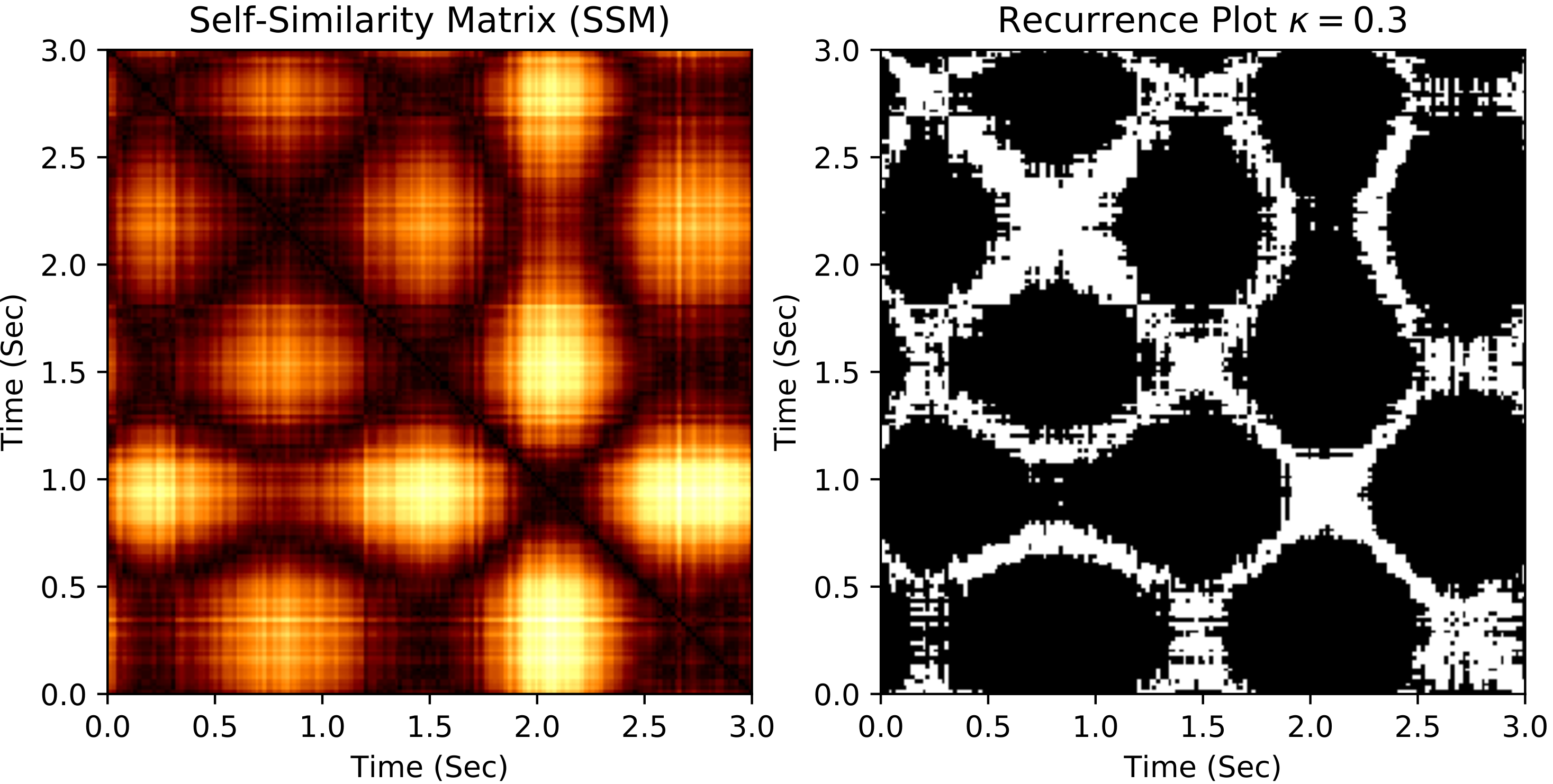 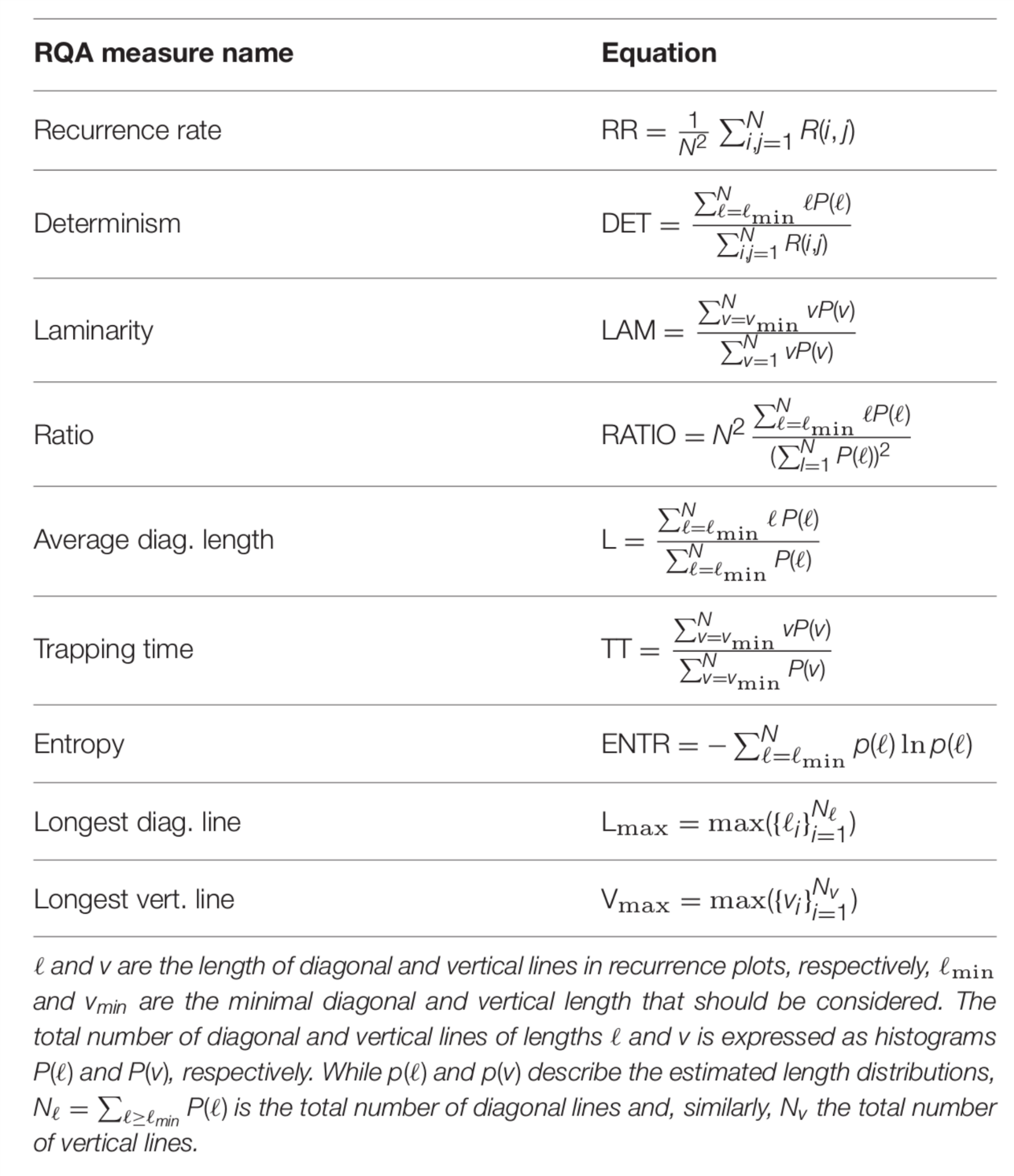 References/Code
[1] Großekathöfer, Ulf, Nikolay V. Manyakov, Vojkan Mihajlović, Gahan Pandina, Andrew Skalkin, Seth Ness, Abigail Bangerter, and Matthew S. Goodwin. "Automated detection of stereotypical motor movements in autism spectrum disorder using recurrence quantification analysis." Frontiers in neuroinformatics 11 (2017): 9.
[2] Goodwin, Matthew S., et al. "Moving towards a real-time system for automatically recognizing stereotypical motor movements in individuals on the autism spectrum using wireless accelerometry." Proceedings of the 2014 ACM International Joint Conference on Pervasive and Ubiquitous Computing. ACM, 2014.
[3] Eckmann, J.-P., Kamphorst, S. O., and Ruelle, D. (1987), Recurrence plots of dynamical systems," EPL (Europhysics Letters), 4, 973.
[4] Edelsbrunner, Herbert, and John Harer. Computational topology: an introduction. American Mathematical Soc., 2010.
[5] Jose A Perea and John Harer. Sliding windows and persistence: An application of topological methods to signal analysis. Foundations of  omputational Mathematics, pages 1–40, 2013.
[6] Christopher J. Tralie and Jose A. Perea. (Quasi)Periodicity Quantification in Video Data, Using Topology. SIAM Journal on Imaging Sciences 2018 11:2, 1049-1077 
[7] Takens, Floris. "Detecting strange attractors in turbulence." Dynamical systems and turbulence, Warwick 1980. Springer, Berlin, Heidelberg, 1981. 366-381.
[8] Cao, Z., Simon, T., Wei, S. E., & Sheikh, Y. (2017, July). Realtime multi-person 2d pose estimation using part affinity fields. In CVPR (Vol. 1, No. 2, p. 7).
Ex) Rock Action (high persistence trunk, low persistence wrists)
Ex) Flap-Rock Action (high persistence trunk and both wrists)
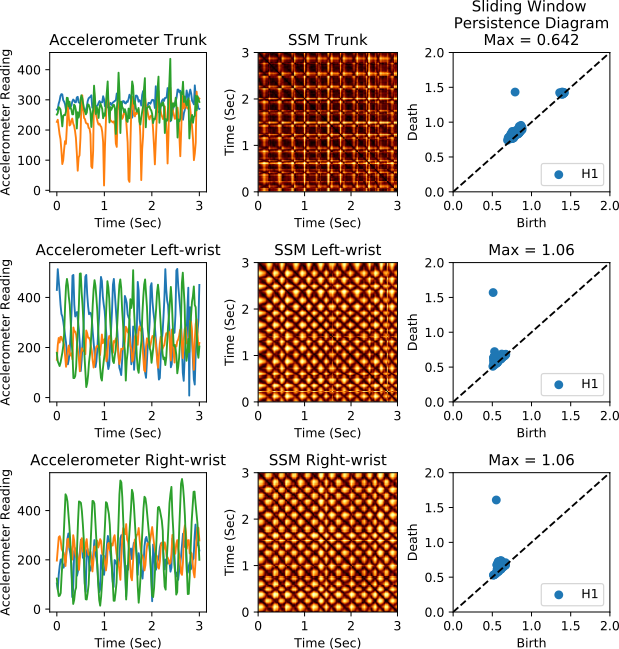 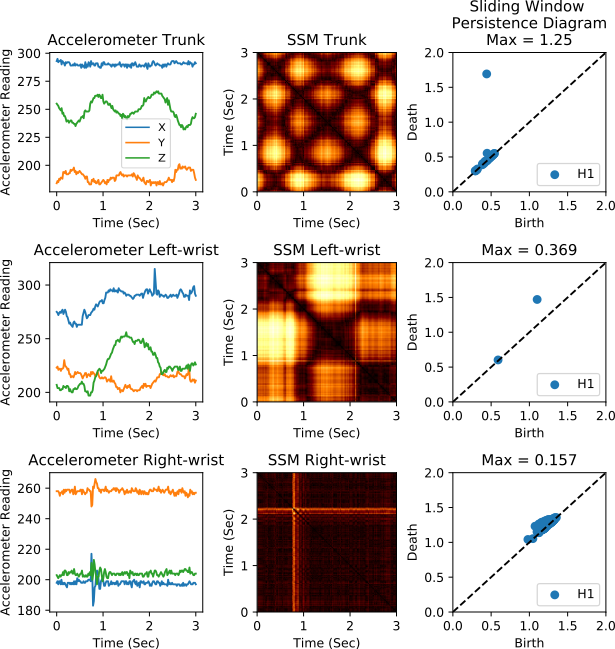 Open Source Code Repository: https://github.com/ctralie/AutismPeriodicities
Acknowledgements
Christopher Tralie: NSF big data grant DKA-1447491, NSF Graduate Fellowship NSF DGF-1106401 
Guillermo Sapiro: Partially supported by NSF, NIH, and DoD 
Matthew Goodwin: National Institute on Deafness and Other Communication Disorders (P50 DC013027)